Chapitre 1 : Introduction
Evolution des technologies de l’information 
et de la communication et le droit y afférent
On remarque que les télécommunications et l’électronique sont étroitement liés, donc l’essor  des télécoms est en réalité du à l’évolution de l’électronique. 
Certes on a donné quelques dates de l’histoire des télécoms mais on va essayer dans ce cours de développer la relation entre les inventions en électronique et ses effets sur la modernisation des techniques de télécom.
Avant cela on va quand même présenter, le télégraphe optique de Chappe et le télégraphe électrique de Morse.
le télégraphe optique de Chappe
L’ère des télécommunications telles qu’on les connaît aujourd’hui débute avec l’ancêtre de nos appareils modernes : le télégraphe. Le télégraphe optique d’abord, a été conçu par l’ingénieur français Claude Chappe et ses quatre frères en 1794, peu après la Révolution française. Il s’agissait d’une tour au sommet de laquelle un mât désarticulé émettait des signaux que le gouvernement utilisait pour communiquer des ordres à distance. Un réseau national a été créé en France, de sorte qu’il était possible de transmettre une information de Paris à Marseille en quelques heures. Malgré l’avantage de la confidentialité des messages diffusés - puisque seuls les interlocuteurs connaissaient les signaux – la complexité du réseau est vite devenue un obstacle majeur. En effet, il fallait pas moins d’un relais tous les 15 kilomètres. Enfin, le système ne pouvait par définition pas fonctionner de nuit ou par mauvaise visibilité.
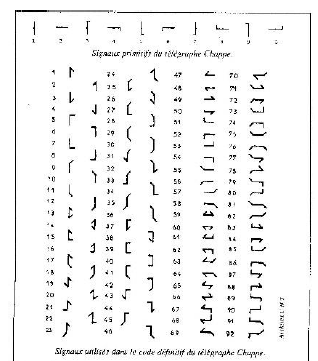 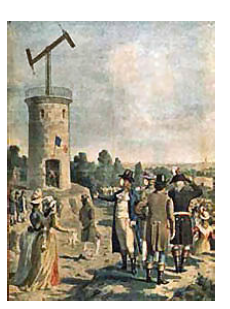 Le télégraphe optique de Chappe
source : http://postagalene.free.fr/images/telegraphe_optique.jpg
le télégraphe électrique : Le code Morse
Le réel précurseur de nos appareils contemporains apparaît avec le développement de l’électricité. En 1832, l’idée d’un télégraphe électrique vient de Samuel Morse, qui invente en parallèle un alphabet propre à son utilisation : le fameux code Morse. Testé pour la première fois en 1837, le télégraphe diffuse son premier télégramme public sur la ligne Washington - Baltimore en 1844. Et le premier télégraphe transatlantique voit le jour en 1858, reliant Terre-Neuve à l’Irlande. Grâce à une circulation rapide de l’information et son accès élargi au grand public, le télégraphe électrique marque le début des télécommunications à l’échelle planétaire.
Cette extension ne va pas sans poser des problèmes de coordination et la nécessité d’accords internationaux aboutit à la fondation, en 1865, de l’Union Télégraphique Internationale, ancêtre de l’actuelle Union Internationale des Télécommunications (UIT).
Le télégraphe électrique sera utilisé jusque dans les années 1930, non sans subir plusieurs évolutions : le physicien Russe Alexandre Popoff pense ainsi à l’utilisation des ondes hertziennes – découvertes quelques années auparavant par Heinrich Hertz - pour créer la télégraphie sans fil, en 1896. L'ère de la radiocommunication est née, comme vont le prouver les travaux de l'ingénieur italien Guglielmo Marconi qui ont mené à l’invention de la radio.
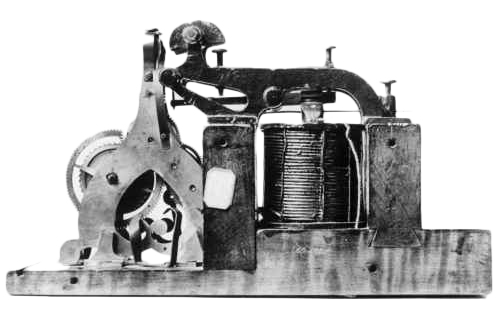 Le télégraphe électrique de Morse
source : http://fr.encarta.msn.com/media_461518096_761553206_-1_1/t%C3%A9l%C3%A9graphe_de_morse.html
Le code Morse

Le code Morse, inventé en 1835 par Samuel Morse pour la télégraphie, est une combinaison de signaux longs et courts qui forment des mots, des chiffres et des signes de ponctuation. Son intérêt est de pouvoir être utilisé de différentes manières, via un signal radio permanent que l’on allume et éteint, une impulsion électrique à travers un câble télégraphique, un signal mécanique ou visuel (flash lumineux). Pour toutes ces raisons, ce code est devenu le langage officiel de communication dans le domaine maritime.
Afin de rendre son emploi plus pratique, l’alphabet Morse assigne des signaux plus courts parallèlement à la fréquence de chaque lettre en anglais. Ainsi la lettre e, très fréquente, ne se traduit que d’un seul signal court (/./). Parallèlement au code Morse, des codes commerciaux codant des phrases entières en un seul mot ont été créés pour raccourcir les temps de conversations. 
Le code Morse cesse officiellement de fonctionner le 1er février 1999, marquant ainsi la fin de la télégraphie sans fil (TSF). Il est remplacé par le système satellitaire de sauvetage international, GMDSS (Global Maritime Distress and Safety System).
Les grandes mutations techniques des télécommunications
Il est toujours difficile de sélectionner, dans l'histoire d'une technique, une série de dates et de faits particulièrement significatifs. Nous pensons, cependant, que l'on peut retenir, depuis l'invention du télégraphe électrique par Samuel Morse, une liste d'une trentaine de dates et d'événements qui marquent l'histoire des télécommunications et qui sont à l'origine de profondes mutations techniques.
On trouvera, dans le tableau ci dessous, cette brève énumération, qui n'a d'autre prétention que de préciser quelques repères historiques.
1837 Un artiste peintre, Samuel Morse invente le télégraphe électrique et le fameux code qui porte son nom. L’ère des télécommunications modernes commence.
1866 Après de multiples péripéties et une véritable épopée qui dura près de dix ans, le premier câble télégraphique transatlantique est mis en service entre Valentia (Irlande) et Trinity Bay (Terre-Neuve).
1876 Un professeur d'acoustique, Alexander Graham Bell, devançant de peu son compatriote Elisha Gray, dépose, le 14 février de cette année, son célèbre brevet sur le téléphone.
1877 Un agent de l'Administration française des PTT, Émile Baudot, invente le système télégraphique qui porte son nom. Ce système préfigure, près d'un siècle par avance, les futurs systèmes à modulation par impulsions et codage (codage binaire et multiplexage dans le temps).
1889 Almon B. Strowger, de son état entrepreneur de pompes funèbres à Kansas City, invente le premier «sélecteur » automatique. La commutation téléphonique automatique est née.
1896 Un jeune homme, chercheur et homme d'affaires entreprenant, Gugliemo Marconi, réalise la première transmission radiotélégraphique.
1900 Michael I. Pupin, professeur de physique à l'Université de Columbia, invente et met au point les bobines de charge. Ces « bobines pupin » permettront de réduire l’affaiblissement des câbles souterrains aux fréquences vocales. Les «Câbles pupinisés» seront utilisés pendant un tiers de siècle.
1902 Oliver Heaviside, en Angleterre, et Kennelly, aux États-Unis, prévoient que les «ondes courtes» pourront contourner la terre par réflexion sur l'ionosphère. Pendent un demi-siècle, les ondes courtes seront le seul moyen de communication intercontinentale en téléphonie.
1906 Le 25 octobre de cette année, un ingénieur américain, Lee de Forest, dépose le brevet de la « lampe à trois électrodes », la triode. L'amplification des signaux télégraphiques et téléphoniques va devenir possible. L’ère de l'électronique commence.
1920 Au lendemain de la Première Guerre mondiale, la radiodiffusion sonore fait son apparition en France et en Grande-Bretagne. C'est également à cette époque que le premier « téléimprimeur » (Teletype-Creed) est mis au point (Angleterre) et que les premiers « systèmes à courants porteurs » font leur apparition (Western Electric - USA).
1927 Invention des « répéteurs à contre réaction » (H.S. Black - Bell Telephone Laboratories - USA).
1929 Premières émissions de télévision en Grande-Bretagne (Système Baird à analyse mécanique par disque de Nipkov). Réalisation d'une première caméra à 30 lignes en France (Barthelemy). Première démonstration du principe de « l'iconoscope », par Zworykin aux États-Unis.
1936 Pose des premiers câbles coaxiaux à grande distance aux États-Unis (New York -Philadelphie) et en Grande-Bretagne (Londres - Birmingham). Les câbles coaxiaux seront (avec les faisceaux hertziens après la Seconde Guerre mondiale) le support essentiel des liaisons à grande distance, pendant un demi-siècle.
1938 Alec Reeves (Laboratoire Central de Télécommunications - France) dépose le 3 octobre de cette année le brevet de base des futurs systèmes à modulation par impulsions et codage (MIC) : quantification et échantillonnage du signal à intervalles réguliers, puis codage sous forme binaire.
1945 Installation et expérimentation d'une première liaison à grande distance par faisceaux hertziens en hyperfréquences (bande des 4 GHz) sur le trajet NewYork - Philadelphie (Bell Telephone Laboratories-Western Electric - USA).
1948 Une équipe des Bell Telephone Laboratories, sous la direction (le William Shockley, invente le transistor. Une première présentation a lieu le 30 Juin 1948, mais il ne s'agit encore à cette date que  d'un transistor « à pointes », Le transistor à jonction à base diffusée ne fera son apparition) qu’en 1955. On peut dire cependant qu’en 1948 s'ouvre une nouvelle ère technologique : celle des semiconducteurs.
1956 Un premier câble sous marin transatlantique, à amplificateurs immergés est posé par l'American Telephone and Telegraph company (AT&T) entre l'Écosse et Terre-Neuve (TAT1). Cette première réalisation marque le début d'une véritable explosion du trafic téléphonique intercontinental
1960 T.H. Maiman (Hughes Research Laboratories) réalise le premier laser effectivement utilisable (laser au rubis dopé chrome fonctionnant dans le rouge : 0,69 mm). Une nouvelle technologie se dessine. Mais il faudra, attendre l'apparition des fibres optiques, une quinzaine d'années plus tard,
pour que les applications aux télécommunications puissent se développer.
1962 Les premiers systèmes de transmission multiplex de type MIC apparaissent aux Etats-Unis (Système T1 à 24 voies téléphoniques pour liaisons entre centraux téléphoniques). Une liaison transatlantique utilisant un satellite artificiel (Telstar) est établie dans la nuit du 10 au 11 juillet 1962, entre la station américaine d'Andover (Maine - USA) et la station française de Pleumeur-Bodou
(Bretagne - France). C'est la première fois que des images de télévision sont retransmises entre deux continents. L'ère des télécommunications par satellite commence. La consécration de cet événement  aura lieu en 1964, lorsque 14 pays « fondateurs » se réuniront pour créer le Consortium pour les télécommunications internationales par satellites, plus connu sous le nom d'Intelsat.
1965 Les recherches sur la commutation électronique ont commencé au cours des années 50 dans différents pays (États-Unis - Grande-Bretagne, France, notamment). Toutefois on peut retenir la date de 1965 comme celle marquant l'entrée de la commutation électronique dans les réseaux de télécommunications. C'est, en effet, en 1965 qu'a été mis en exploitation réelle le premier central téléphonique électronique à Succassuna (New Jersey, USA). Ce système utilisait la commutation électronique de type « spatial ».
1970 Un nouveau pas est franchi dans le domaine de la commutation électronique avec la mise en service en France, par le CNET, des premiers centraux téléphoniques publics en commutation électronique temporelle (Perros-Guirec, janvier 1970 - Lannion, juin 1970). L'avènement de la commutation électronique temporelle, faisant suite au développement rapide des systèmes MIC en transmission, marque réellement le début de l’ère des télécommunications numériques et de l'informatisation des réseaux de télécommunications. Deux autres événements déterminants pour
l'avenir des télécommunications optiques sont à mentionner :
- démonstration par les Bell Telephone Laboratories du premier laser à semiconducteur (GaAs) fonctionnant en continu à la température ambiante. La longueur- d'onde de fonctionnement est 850 nm,
- la firme Corning Glass démontre qu'il est possible de réaliser des fibres optiques à faible atténuation. Les pertes sont de 20 dB/km à 850 nm, alors qu'elles étaient supérieures à 1000 dB/km dans l'état de l'art antérieur.
1975 On petit considérer que c'est au cours de cette année qu'apparaissent les premières liaisons expérimentales de télécommunications utilisant des fibres optiques. En particulier, à Atlanta (États-Unis), une liaison expérimentale à 45 Mbits/s. est établie sur un trajet de 650 mètres de longueur par les Bell Telephone Laboratories et la Western Electric. La perte en ligne est de l’ordre de 8 dB par
kilomètre.
1979 C’est au début de cette année qu’est lancé, en France, un grand programme de vidéotex, le programme Teletel. Les terminaux Minitel vont connaître, en France, un succès rapide. Douze ans après le lancement de ce nouveau service, on compte déjà plus de 6 millions de terminaux, ce qui est considérable. Dans les autres pays le développement de ce service est beaucoup moins rapide.
1984 C’est au cours de cette année qu'apparaissent, aux États-Unis, les premiers réseaux de «radiocommunications cellulaires ». Le développement de cette nouvelle technique va être impressionnant, notamment aux États-Unis et dans les pays scandinaves (10  000  000 postes aux États-Unis en 1993).
1987 Mise en service du premier Réseau numérique à intégration de services (RNIS). C'est en effet  à cette date, en France, qu'un tel réseau est effectivement ouvert, pour la première fois, au public (Saint-Brieuc - Décembre 1987).
1988 Le premier câble téléphonique transatlantique utilisant des fibres optiques est mis en service en décembre 1988 entre Tukerton (États-Unis), Widemouth (Grande-Bretagne) et Penmarch (France). Ce câble dénommé TAT8, comprend deux paires de fibres optiques pouvant transmettre des signaux à 280 Mbits/s par paire. La prédominance des liaisons par fibres optiques s'affirme, aussi bien dans le domaine des liaisons sous-marines que dans celui des liaisons terrestres.
1989 Un nouveau concept commence à s'imposer en télécommunications : celui de réseau intelligent (cf. notamment : < Conférence internationale sur les réseaux intelligents >, - Bordeaux, mars 1989). Un réseau intelligent est un réseau dans lequel l'intelligence des nouveaux services offerts par le réseau est concentrée dans des équipements spécialisés hors des commutateurs proprement dits. Il y a en quelque sorte une symbiose de plus en plus profonde entre télécommunications et informatique. La commutation électronique avait constitué une première étape dans ce sens. Le réseau intelligent va plus loin, car il intègre l'informatique non seulement aux commutateurs mais à l'ensemble même du réseau.
1990 Les bases des futurs réseaux de télécommunications à large bande se précisent. Les développements correspondants s'appuient, d'une part, sur les remarquables performances des fibres optiques et, d'autre part, sur de nouveaux concepts et technologies tels que :
- commutation temporelle asynchrone, ou ATM (Asynchronous Transfer Mode),
- hiérarchie numérique synchrone, ou SDH (Synchronous Digital Hierarchy).
Tels sont, depuis un siècle et demi, les principaux événements et les grandes mutations technologiques qui ont le plus marqué l'histoire technique des télécommunications. En fait, ces événements sont de trois ordres.
Ce sont d'abord les grandes inventions directement liées aux télécommunications : invention du télégraphe électrique, du téléphone, de la TSF, de la télévision, etc. Il s'agit réellement, dans ces cas, de
 l'apparition de nouveaux médias. Un autre groupe d'événements importants comprend toutes les grandes innovations qui ont contribué au progrès technique des télécommunications : commutation automatique, commutation électronique, câbles coaxiaux, faisceaux hertziens, satellites de télécommunications, fibres optiques, nouveaux systèmes de modulation et de codage, etc. Enfin, on peut grouiller, dans une troisième rubrique, les grandes mutations technologiques qui débordent largement le seul domaine des télécommunications, mais dont l'impact a été considérable sur les  techniques de communication : l'invention de la triode et des tubes à vide, l'invention du transistor et le développement impressionnant des circuits à semiconducteurs et de la microélectronique en général, l'invention du laser et la technologie de la nouvelle optique.
Quant au développement des techniques numériques et de l'informatique en télécommunications, il est à l'origine d'une profonde évolution de tout le secteur des télécommunications. On rappellera, à ce propos, que le concept d'organe de commande à programme enregistré s'est introduit, pour la première fois, en télécommunications, dans le domaine de la commutation électronique en 1960 (Central électronique prototype de Morris-Illinois - États-Unis). Ce concept de programme enregistré a, progressivement, révolutionné non seulement les systèmes de commutation mais, par la suite, les réseaux de télécommunication,, eux-mêmes, grâce aux remarquables développements du génie logiciel. À ce titre, l'énoncé des principes de base des ordinateurs à programme enregistré par Von
Neumann en 1947, ne le cède nullement, en importance, à l'invention du transistor par William Shockley et son équipe en 1948. Tous les progrès des systèmes et des réseaux de télécommunications, depuis un quart de siècle, procèdent, en effet, des développements prodigieux de la physique du solide et des semiconducteurs d'une part et de l'informatique et des logiciels d'autre part.
LA RÉVOLUTION DES CIRCUITS INTÉGRÉS: 
UN ENJEU STRATÉGIQUE MAJEUR POUR LES TÉLÉCOMMUNICATIONS
Nous venons de rappeler quelques dates qui ont marqué de grandes mutations dans la technique des télécommunications. Nous avons cité, en particulier, l'invention du transistor qui a ouvert une nouvelle ère technologique pour les télécommunications, l'informatique, l'automatique et bien d'autres secteurs.
Cependant, la véritable révolution technologique a été celle des circuits intégrés à large intégration (LSI), puis à très large intégration (VLSI). Ces technologies avancées de semiconducteurs sont devenues un enjeu stratégique dans bien des domaines et, notamment, dans celui des systèmes et des réseaux de télécommunications. Aussi nous a-t-il paru souhaitable de rappeler succinctement, dans une courte note, les données essentielles de cette mutation technologique fondamentale.
Du « composant » au « système »
La mise en mémoire, le traitement et la transmission à courte ou longue distance, sous forme électronique, des informations de toute nature (voix, écrits, signaux, données, images fixes et animées) reposent sur l'existence de composants électroniques actifs qui permettent la réalisation des fonctions élémentaires nécessaires (mémorisation, amplification, échantillonnage...
L'invention du transistor en 1948, par William Schockley et son équipe des Bell Telephone Laboratories ouvrait une ère technologique nouvelle qui préludait au développement prodigieux des télécommunications et de l'informatique. En fait, la grande mutation technique ne commencera véritablement qu'au début des années 1960 avec l'apparition des « circuits intégrés », puis, un peu plus tard, avec le développement des circuits intégrés à grande échelle (LSI) et à très grande échelle (VLSI).
Au début de l'électronique, ces composants actifs étaient essentiellement constitués de tubes à vide. Depuis l'invention du transistor, en 1948, puis l'apparition des circuits intégrés au début des années 1960, les composants semiconducteurs ont pris la place des tubes à vide, en raison notamment de la miniaturisation de plus en plus poussée de ces composants. Cette miniaturisation ininterrompue a, en effet, entraîné à la fois une réduction continue du coût , une baisse de plus en plus grande de la consommation en énergie, une augmentation croissante des performances et de la fiabilité. Elle a entraîné, en sens inverse, une « intégration » de plus en plus poussée de ces composants, en permettant de rassembler sur une même petite surface de semiconducteur de quelques millimètres carrés, des nombres de plus en plus grands de composants élémentaires. Les progrès accomplis ont été vertigineux, avec une loi quasi inéluctable de division par deux des dimensions élémentaires (et donc une multiplication par quatre du nombre de composants par unité de surface) tous les quatre ans. C'est ainsi qu'en une quarantaine d'années on a divisé par 1000 les dimensions élémentaires, en passant du millimètre au micron, et multiplié par 1 000 000 la densité des composants, avec aujourd'hui un million de transistors sur une surface équivalente à celle d'un confetti, surface nécessaire à l'origine pour réaliser un seul d'entre eux.
Marché mondial des semi-conducteurs
Le marché des composants électroniques, dans son ensemble, est un marché considérable. On l'évaluait, en 1992, à 130 milliards de dollars, soit une fois et demie le marché mondial des équipements de télécommunications.
À l'intérieur de ce vaste marché des composants électroniques, le marché proprement dit des semiconducteurs était évalué, à la même époque, à 60 milliards de dollars environ. Quant au taux de croissance de ce marché des semi-conducteurs, il se maintenait à un niveau élevé (plus de 10 % par an). Mais le secteur le plus intéressant de ce marché est celui des circuits intégrés qui, à lui seul, représentait, en 1992, 83 % du marché des semi-conducteurs et dont la croissance moyenne depuis 1987 était de plus de 12 % par an. Cependant on remarquera que ce taux de croissance moyen recouvre des situations très différentes selon les types de circuits : croissance de l'ordre de 20 % par an pour les mémoires et les microprocesseurs, qui représentent, à eux seuls, près de 60 % du marché des circuits intégrés, mais, a contrario, régression de l'ordre de 8 % par an des circuits bipolaires
Jusqu'en 1990, le marché des semi-conducteurs était dominé de façon écrasante par les producteurs japonais (NEC, Toshiba, Hitachi, Fujitsu ... ). Depuis 1991, l'industrie américaine a fait un retour spectaculaire : Intel est devenu le premier producteur mondial, avec un chiffre d'affaires de plus de 5 milliards de dollars en 1992 et Motorola devance Hitachi. Quant au constructeur franco-italien SGSThomson il se situe au 13ème rang mondial avec un chiffre d'affaires de l'ordre de 1,5 milliard de dollars, derrière Philips (2 milliards de dollars) mais devant Siemens (1,2 milliard de dollars). Philips, SGS-Thomson et Siemens sont d'ailleurs les seuls constructeurs européens figurant dans cette liste des 20 premiers producteurs mondiaux de semi-conducteurs.  Les évolutions considérables observées dans le domaine des circuits intégrés ont de fortes chances  de se poursuivre. Au plan technique, il est évident qu'on finira par se heurter à des barrières physiques (la nature granulaire de l'électricité et de la matière, en limites ultimes ... ). Mais on ne voit pas aujourd'hui de raison majeure pour que la plongée vers des miniaturisations de plus en plus poussées (et donc, à l'inverse, des intégrations de plus en plus élevées) ne se poursuive pas au même rythme jusqu'alors observé, au moins pour les dix ans à venir. La figure 1.2. montre l'évolution extraordinaire du nombre de transistors par puce depuis le début des années 1970.
Il semble bien que l'on s'achemine vers des densités de l'ordre de 100 millions de transistors par puce.
À ce niveau d'intégration, la puissance élémentaire de ces composants est telle qu'ils deviennent des éléments stratégiques pour les futurs systèmes. Il n'est pas exagéré de dire que la maîtrise de tels composants peut conduire à l'hégémonie mondiale non seulement dans le domaine des composants eux-mêmes mais aussi dans celui des systèmes.
Les circuits intégrés et les télécommunications
Le monde des télécommunications a lui aussi connu l'intrusion puis l'envahissement des puces électroniques, à la fois par substitution dans les domaines d'emploi traditionnels des composants électroniques, comme dans les dispositifs de transmission, mais aussi par remplacement de techniques non électroniques, dans les autres domaines. C'est ainsi que la commutation, à l'origine électromécanique, a été entièrement bouleversée par les techniques de numérisation de la parole et
de commutation temporelle, fondées sur des traitements électroniques de l'information et donc sur l'emploi des circuits intégrés électroniques.
L'expansion considérable des télécommunications, tout comme celle de l'informatique, s'est appuyée sur celle de la microélectronique, mais elle a aussi, réciproquement, nourri cette expansion. Certains services de télécommunications n'auraient pu pratiquement se concevoir sans les puces électroniques. C'est ainsi que le succès du vidéotex français a reposé sur le bas coût de son terminal, le Minitel et que, sans ces composants, il aurait été impossible de concevoir un terminal vidéotex à très bas prix et donc de franchir le « seuil d'amorçage » d'une diffusion grand public. Par leur emploi généralisé de circuits intégrés, les télécommunications représentent ainsi quelque 20 % du «marché mondial des semiconducteurs et jusqu'à près de 30 % pour le marché français.
En télécommunications, comme dans bien d'autres domaines, les circuits intégrés sont un élément important dans la réalisation des systèmes, et donc d'un poids élevé dans le chiffre d'affaires correspondant; mais ils sont aussi un facteur clef de l'innovation, puisque de la maîtrise de leur évolution dépendent la conception et les performances des futurs systèmes et services des télécommunications. Ce double aspect stratégique des circuits intégrés constitue un élément essentiel de toute politique de recherche et de développement en matière de télécommunications.
Concevoir les futurs systèmes et services de télécommunications nécessite en effet d'intégrer les perspectives d'évolution de ces éléments devenus indispensables dans l'architecture et les performances mêmes des futurs systèmes. Concevoir ces futurs systèmes et services nécessite aussi la réalisation des maquettes de faisabilité dans des technologies de pointe, si on veut éviter que ces conceptions et ces réalisations deviennent obsolètes au moment où l'on passera en production et un exploitation. La maîtrise des technologies des composants stratégiques est pour les télécommunications françaises un élément clef de leur compétitivité présente et future.
LES COMPOSANTS OPTOÉLECTRONIQUES
Comme leur nom l'indique, les composants optoélectroniques permettent de transformer de l'énergie électrique en énergie lumineuse et réciproquement. Ils apparaissent donc d'emblée comme particulièrement importants dans un grand nombre d'applications qui vont du domaine grand public à celui du professionnel hautement spécialisé : visualisation, affichage, lecteur de codes barres, imprimante laser, lecteurs de disques compacts, caméscope, télécommunications, optronique militaire.. Les composants optoélectroniques assurent, entre autres, deux fonctions principales : l'émission et la réception.
L'émission correspond à la réalisation d'une source lumineuse. Cette source peut être incohérente (émission simultanée de plusieurs longueurs d'onde sans relation entre elles, analogue à l'émission d'une ampoule électrique classique). C'est la diode électroluminescente. Cette diode peut émettre dans divers domaines du spectre : l'infrarouge, le rouge, le vert et plus récemment le bleu. Une autre source, plus difficile à réaliser mais plus riche d'applications est la diode laser : son rayonnement est monochromatique, avec des propriétés de cohérence de phase et de directivité spatiale.
La réception est l'opération inverse, transformant un signal lumineux en un signal électrique facilement délectable et traitable à l'aide des outils et techniques habituels. La forme la plus simple à base de semi-conducteurs est la diode p-n (le plus souvent, c'est une structure un peu plus compliquée dite « p-i-n » avec une zone intrinsèque en sandwich entre les zones p et n qui est utilisée) complétée éventuellement par un élément préamplificateur tel que FET (transistor à effet de champ). Des performances supérieures de détectivité (sensibilité ... ) peuvent être obtenues avec des diodes dites à « avalanche » (abréviation usuelle APD pour avalanche photodiode) dans lesquelles une multiplication de porteurs, analogue à ce qui se passe dans un tube photomultiplicateur classique, est réalisée à l'intérieur même de la structure détectrice.
Dans les télécommunications, on recherche avec un très haut degré de priorité à utiliser des composants optoélectroniques à base de semi-conducteurs. Ceux-ci possèdent en effet de remarquables propriétés : compacité, haut rendement de conversion électrique-optique, faible tension d'excitation facilitant ainsi grandement les conditions d'utilisation, fiabilité... Tout élément ou composé semi-conducteur (Ge, Si, GaAs, InP, ... ) peut être utilisé comme récepteur basé sur les transitions entre bande de valence et bande de conduction. Il n'en est pas de même pour l'émission laser qui requiert une bande interdite directe et exclut donc le germanium et le silicium au profit des semiconducteurs composés parmi lesquels l'arséniure de gallium (GaAs) et le phosphure d'indium (InP) sont les plus utilisés, ce dernier l'emportant largement. Les systèmes de télécommunications requièrent, pour être opérationnels, de mettre en oeuvre comme émetteurs des lasers à semiconducteurs fonctionnant en continu à température ambiante avec possibilité de modulation directe par variation du courant d'excitation. Cela est simple à dire, mais plus difficile à réaliser! Il a fallu près de dix ans entre la première démonstration de l'effet laser dans un semi-conducteur (1962 pour un fonctionnement en impulsions à 4°K dans GaAs) et le premier fonctionnement en continu à la température ambiante (1970, avec une durée de vie très réduite!).
Comme cela a été signalé, la réalisation des premiers systèmes de télécommunications par fibres optiques a bénéficié du « miracle » de la conjonction de la « première fenêtre » de transmission des fibres à base de silice (3dB/km) avec le domaine d'émission de l'arséniure de gallium (0,85 mm). Les améliorations de la fabrication des fibres ont permis de profiter de la deuxième (1,3 mm 0,4 dB/km) puis de la troisième (1,55 mm 0,2 dB/km) fenêtre. Ce sont les composés à base de phosphure d'indium qui sont adaptés à ces longueurs d'onde. Les composés quaternaires (In, Ga, As, P) et ternaires (In, Ga, A) ont fait l'objet d'études intensives depuis une vingtaine d'années pour aboutir aux composants aux propriétés remarquables actuellement utilisés et qui sont en cours d'amélioration continue. Ces propriétés et performances résultent de progrès dans la définition des structures (des matériaux massifs aux structures à puits quantiques) ainsi que, et sans doute surtout, dans la mise au point de nouvelles technologies d'élaboration (épitaxie par jets moléculaires, épitaxie en phase vapeur par décomposition de composés organométalliques). Ces technologies, qui supplantent l'épitaxie en phase liquide, permettent une précision ultime (la couche atomique) dans l'épaisseur des dépôts, leur composition, leur homogénéité sur de grandes surfaces, points essentiels pour atteindre les performances et la fiabilité requises.
TÉLÉCOMMUNICATIONS ET INFORMATIQUE IMPORTANCE DU GÉNIE LOGICIEL
Les systèmes de télécommunications et plus particulièrement les systèmes de commutation ont utilisé les techniques de type informatique, tant matérielles que logicielles, dès le courant des années 60. L'introduction de ces techniques a été engagée presque simultanément avec celle de l'électronique.
L'utilisation de telles techniques se fait à différents niveaux :
Ø au niveau des services, par l'introduction de la numérisation et de techniques de transport et de traitement de données, aussi bien pour l'information fournie par les usagers que pour celle nécessaire à la commande du réseau (signalisation);
Ø au niveau des réseaux, par l'utilisation d'ordinateurs (ou calculateurs) programmés pour commander les noeuds de ces réseaux. Cette utilisation met en lumière l'importance du logiciel, lequel reflète l'« intelligence » du réseau et la qualité des services qu'il peut offrir,
Ø au niveau des techniques de développement de ces systèmes programmés, l'informatique pouvant, en effet, servir d'outil pour son propre développement.